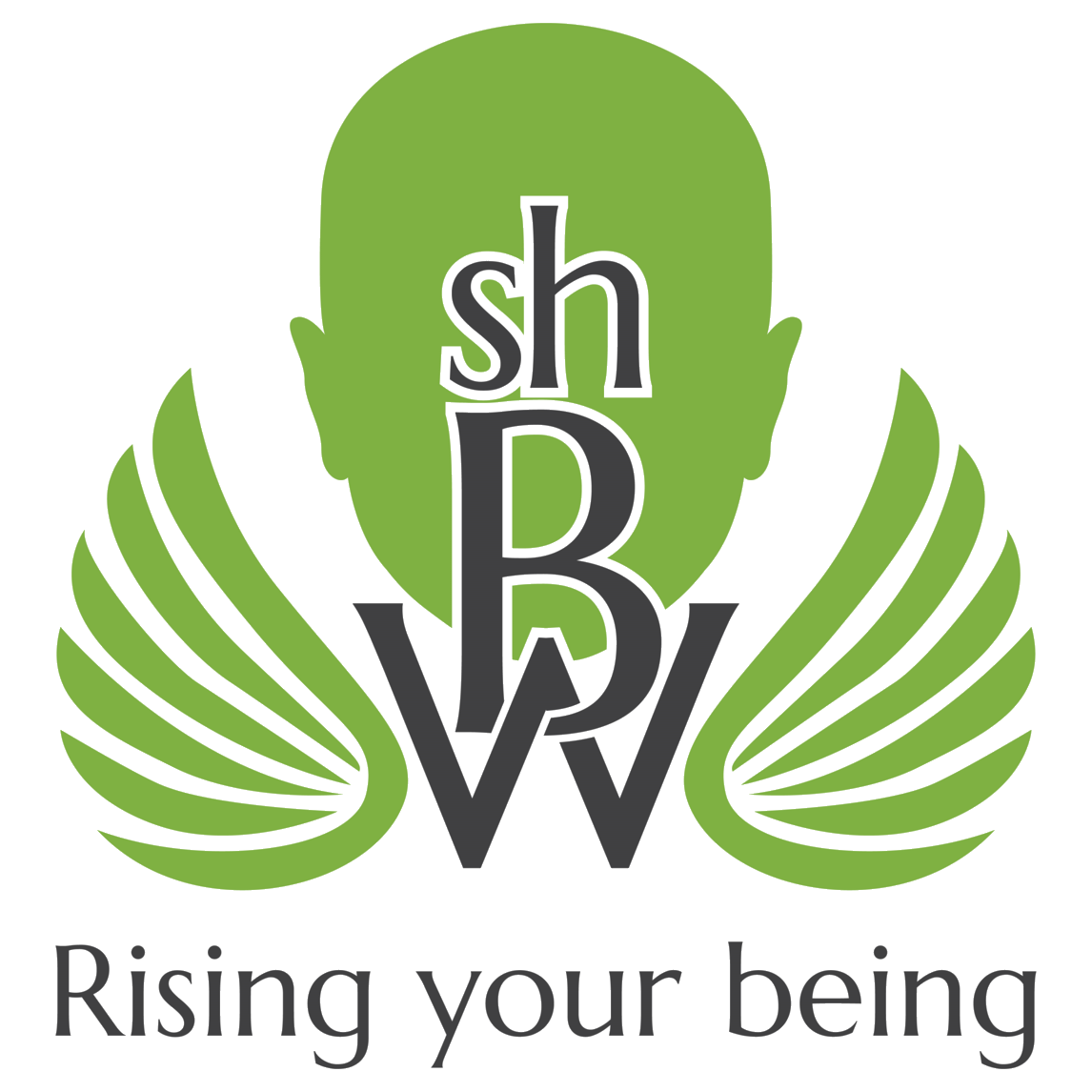 smallhead 
BIGWISDOM
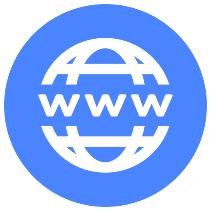 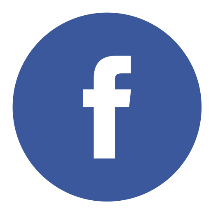 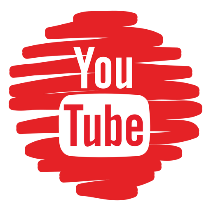 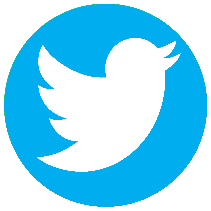 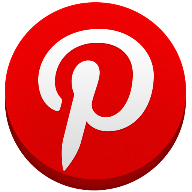 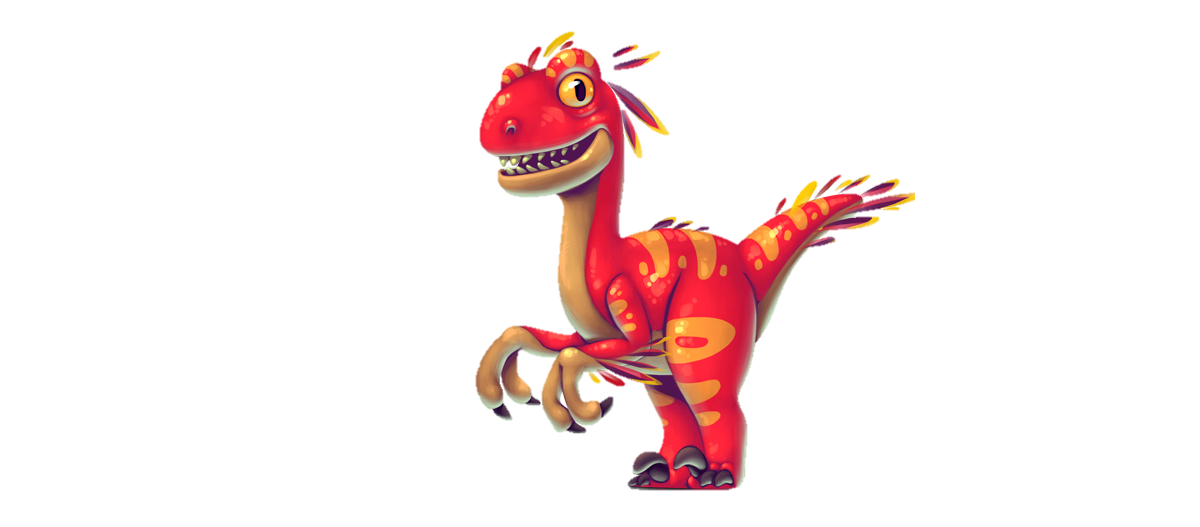 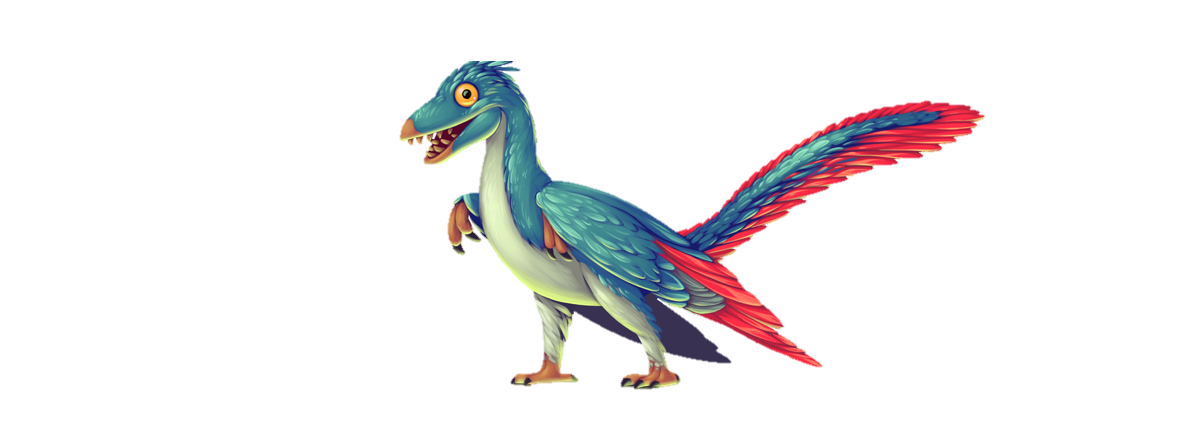 SOCIAL CLUB
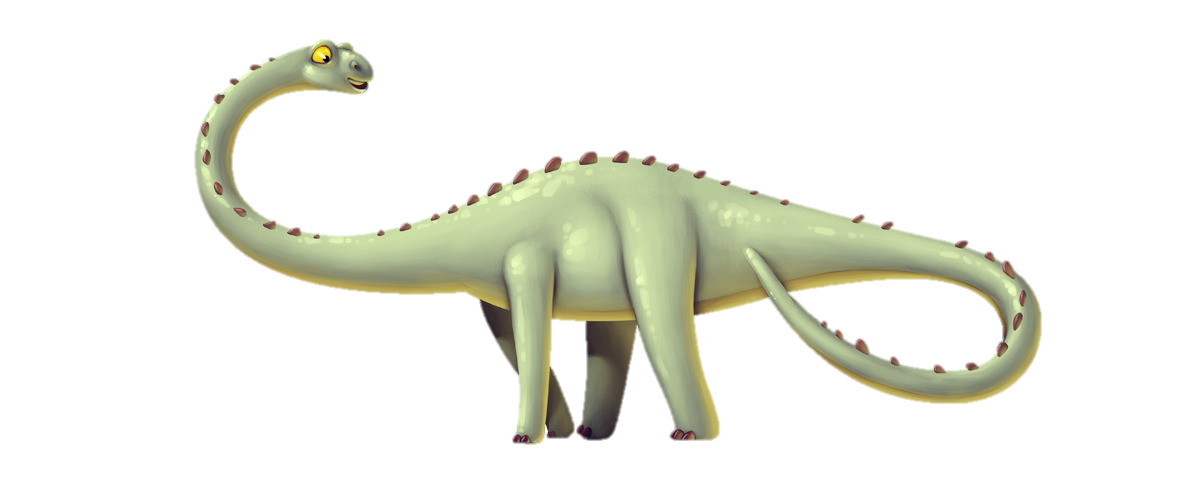 [Speaker Notes: The main goal of this presentation is to provide English teachers with a wide range of relevant vocabulary that entails current events to be shared with their ESL’s students .
On the verge of your presentation's beginning, asking your audience what the topic of your presentation might be has turned out to be a great idea because it helps release the possible pressure when starting your lecture.]
REVIEW
[Speaker Notes: The teacher can briefly review the previous topic by asking to some random students.]
Mr A19
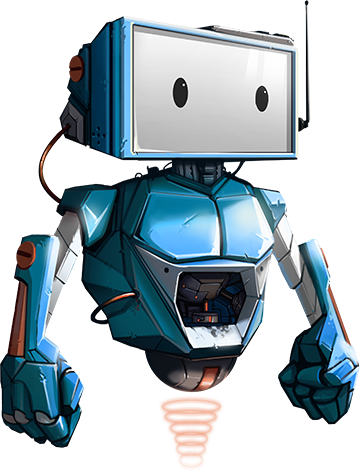 Maybe – Perhaps 
Possibly - Probably
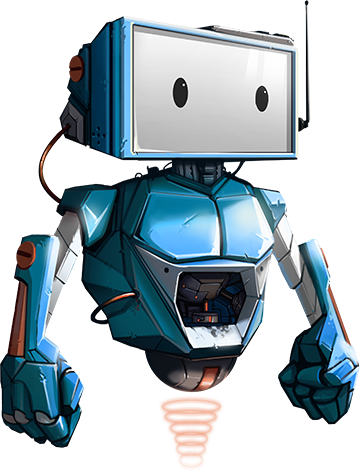 [Speaker Notes: "Mr. A 19" is a fictional character that is in charge of opening up your class by providing a quick but insightful grammar point. 
This time is the subtle differences among possibly, probably, maybe and perhaps.]
For starters, you should know that there are three levels of possibility:
“Probably"  implies that something has a high probability 
of happening - 50% or more.
“Possibly" implies that something has a low probability of happening 
- 50% or less.
[Speaker Notes: If you CLICK on the green arrow, it will redirect you to the slide number 6, where you can show a couple of examples regarding the "probably" concept.
If you CLICK on the red arrow, it will redirect you to the slide number 7, where you can show a couple of examples regarding the "possibly" concept.]
Probably
That's probably an incorrect answer.
They should probably be more grateful for the help received.
[Speaker Notes: If you CLICK on the green arrow, it will redirect you to the slide number 4, where you can find the definitions of the concept "probably".]
Possibly
Maria could possibly come late tonight.
This is possibly the best bread I've ever eaten.
[Speaker Notes: If you CLICK on the red arrow, it will redirect you to the slide number 4, where you can find the definitions of the concept "possibly". If you don't need to review this concept, just go ahead with the next slide.]
"maybe" or "perhaps" are used to express that something has the same probability of happening or not happening.
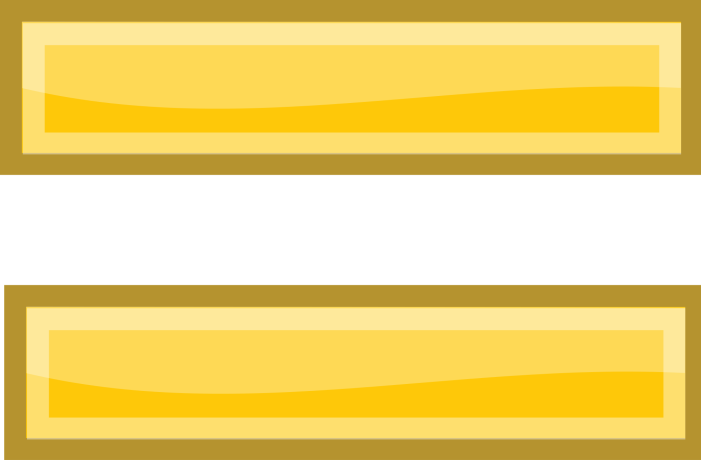 What's the difference between "maybe" and "perhaps", then?
"Maybe" is more informal:
A: Are you going to that game?
B: Maybe. And you?
"Perhaps" is more formal:
A: Would it be feasible to reserve a table for three instead?
B: Perhaps. Please, wait a moment.
[Speaker Notes: Before you move on to new topic, it would be a terrific idea if you ask your students to come up with a couple of examples so that you can evaluate how much they understood. If there is a negative consensus, you might be advised to provide more examples so your pupils understand once and for all.]
STREET ART
[Speaker Notes: As the title suggests, you're going to focus your time talking, asking, debating, reviewing, fact checking on the topic: "Street Arts". The PPT features three forms of art in countries such as: Jerusalem, Korea and France.]
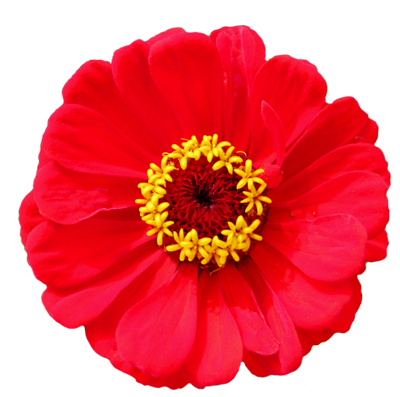 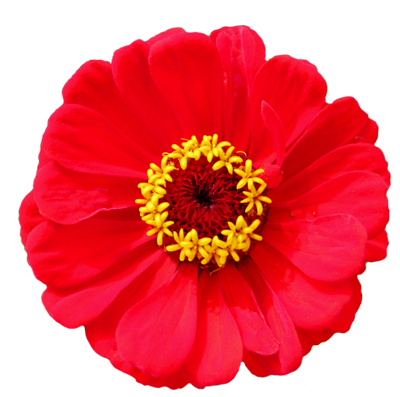 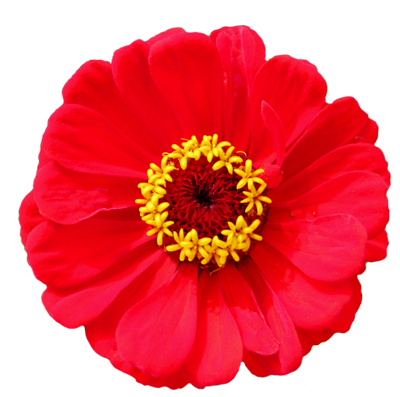 Fl  wer 
Lamps
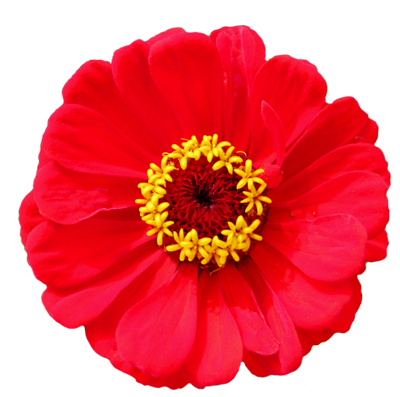 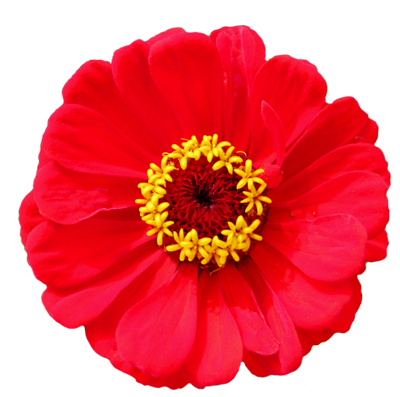 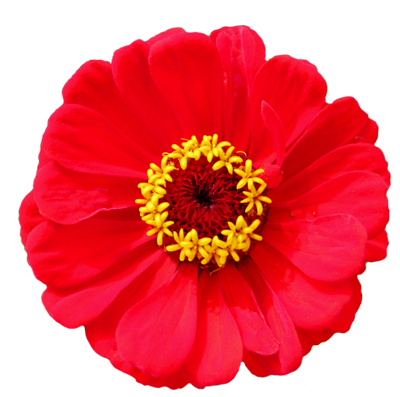 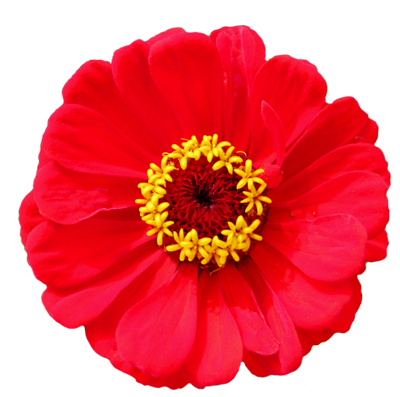 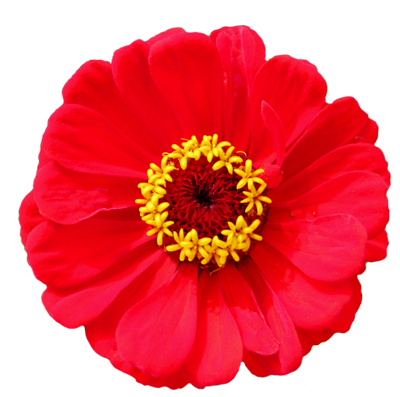 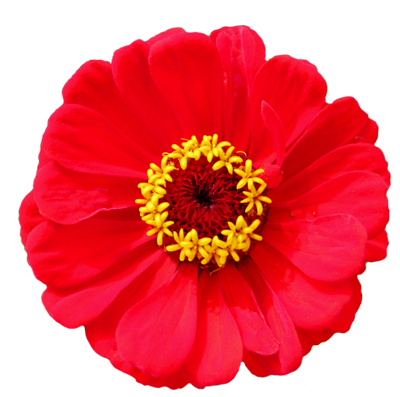 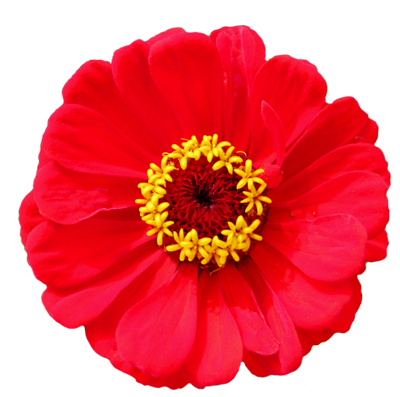 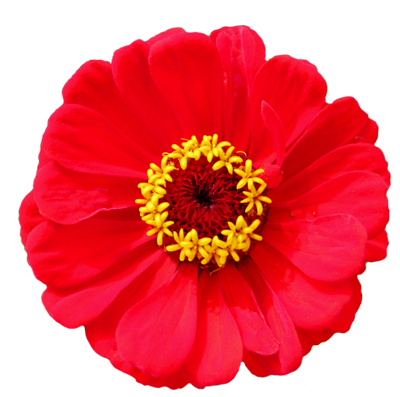 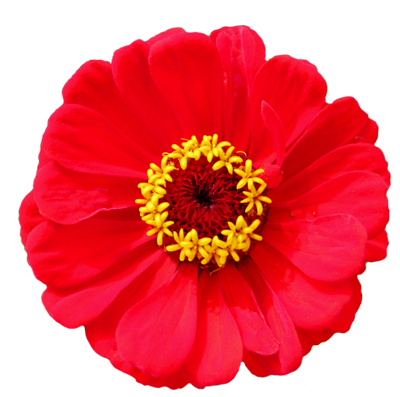 Pedestrians in Jerusalem’s Vallero Square can stop for some respite under these self-inflating, giant flowers.
Installed by HQ Architects in 2014 and titled “Warde”
These nine by nine meter flowers “bloom” when someone approaches or…
…when a tram is about to arrive, brightening an otherwise depressed part of the city.
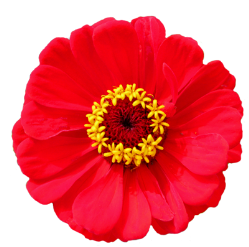 [Speaker Notes: The red flower at the bottom has a hyperlink to a video featuring these flower lamps in Jerusalem. It is quite useful in order to get concepts internalized on students' minds, and also to provide a clear understanding of what has been teaching up to this point.]
Murals
and
Rain
A group of designers from South Korea found a way to fight those gloomy days when it just wouldn’t stop raining.
Together with Pantone they brought back the colors to Seoul by creating huge vibrant paintings on the streets which appear when it’s raining.
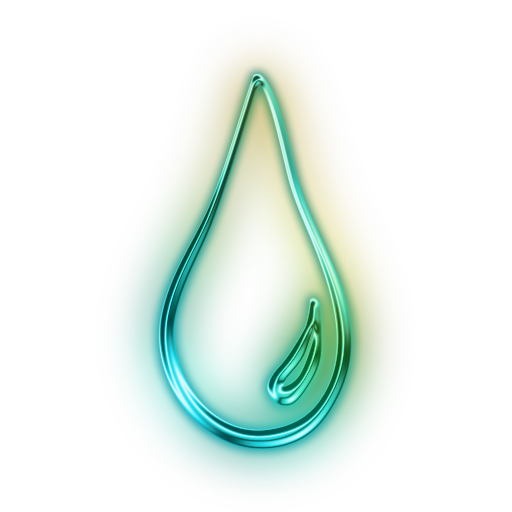 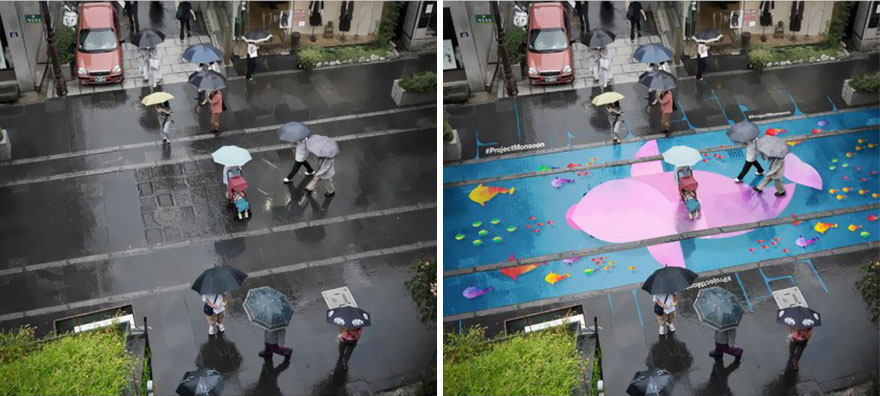 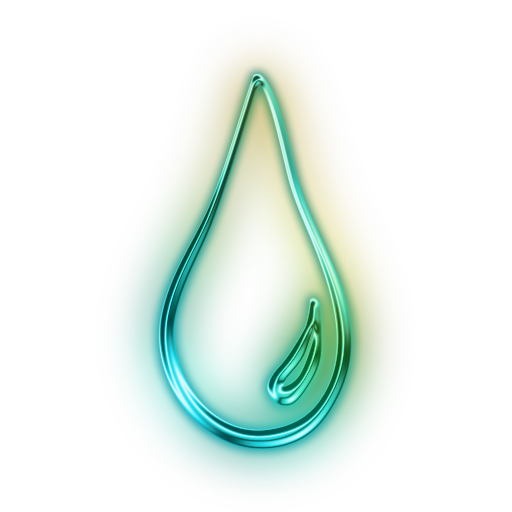 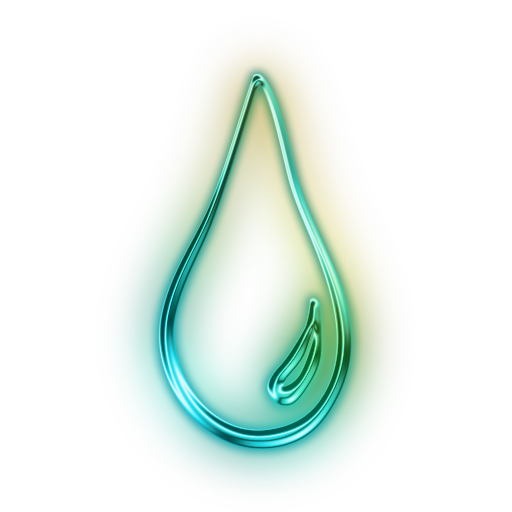 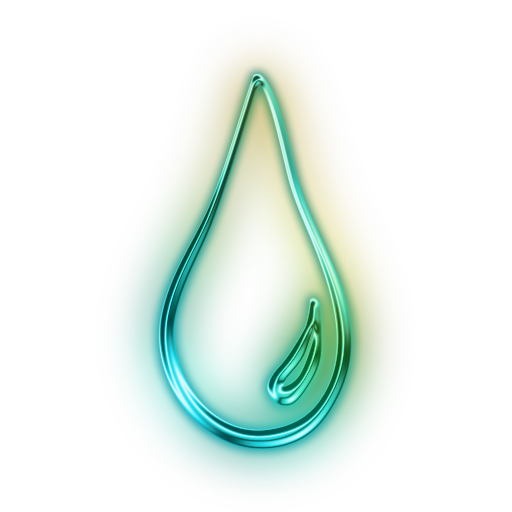 Project 
Monsoon
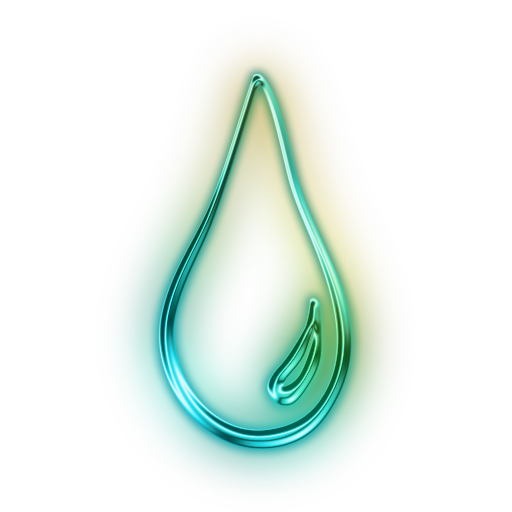 Inspired by South Korea’s culture of emphasizing the importance of the flow of rivers…
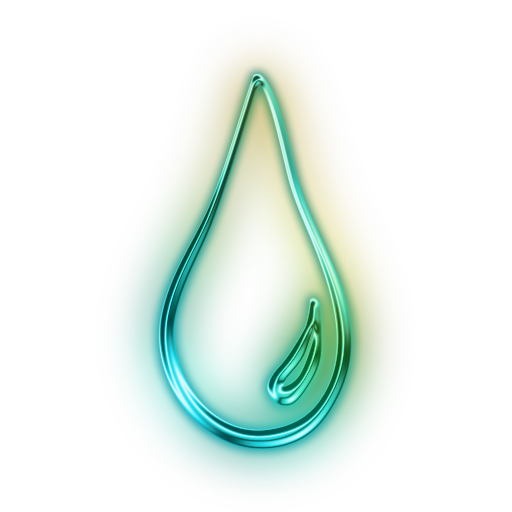 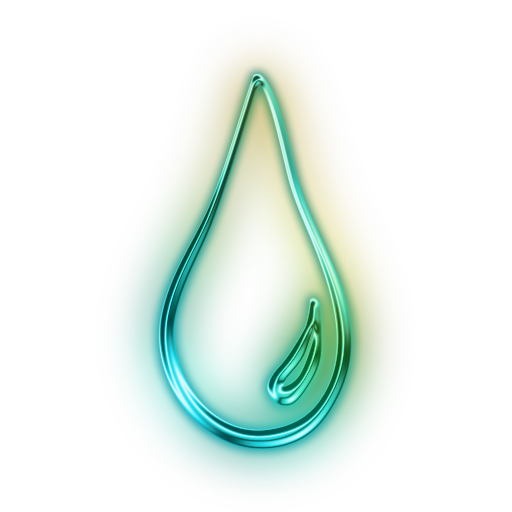 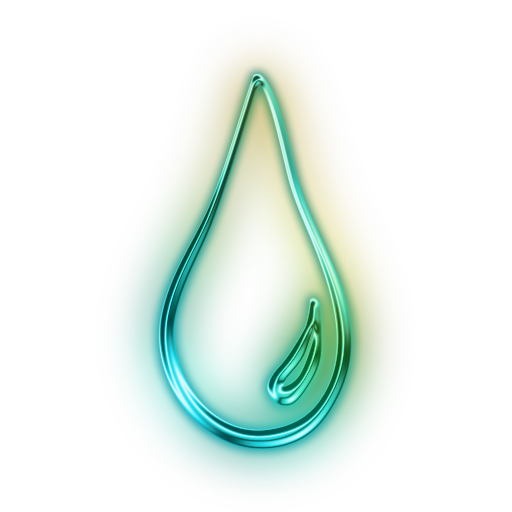 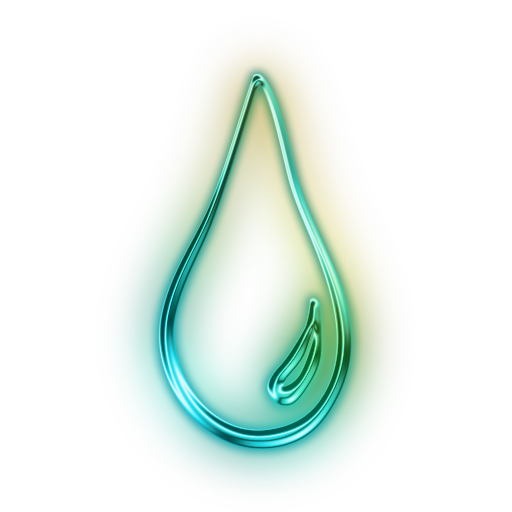 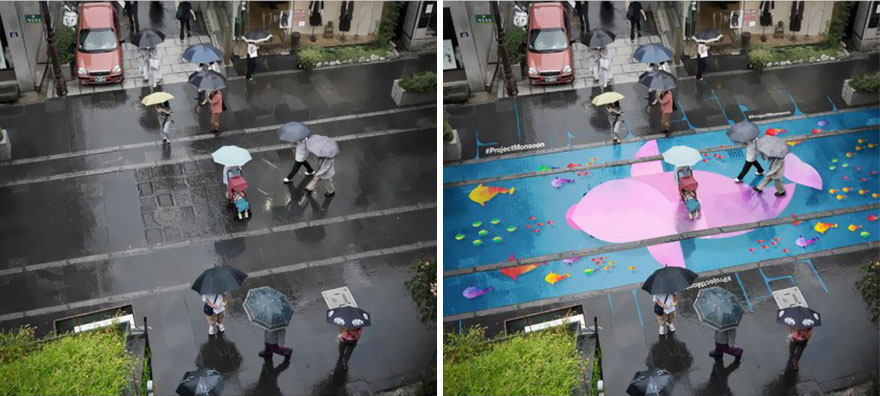 …the paintings utilize Korea’s topographical features that create a flow and puddle of rain water in every street to fill the streets with color and life.
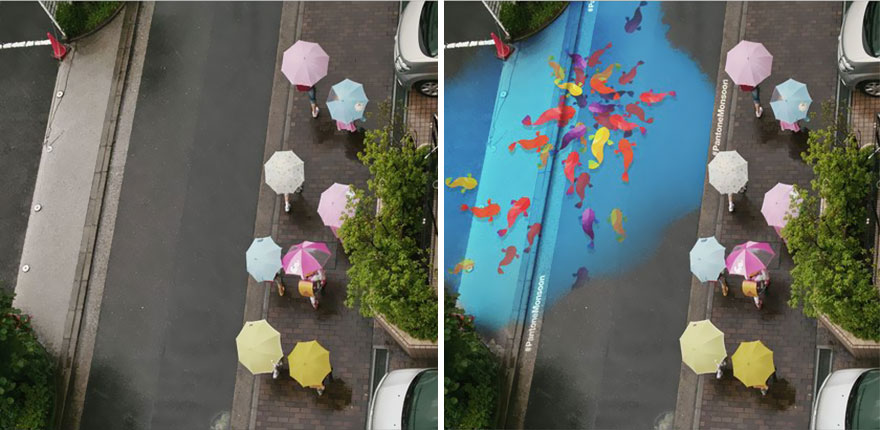 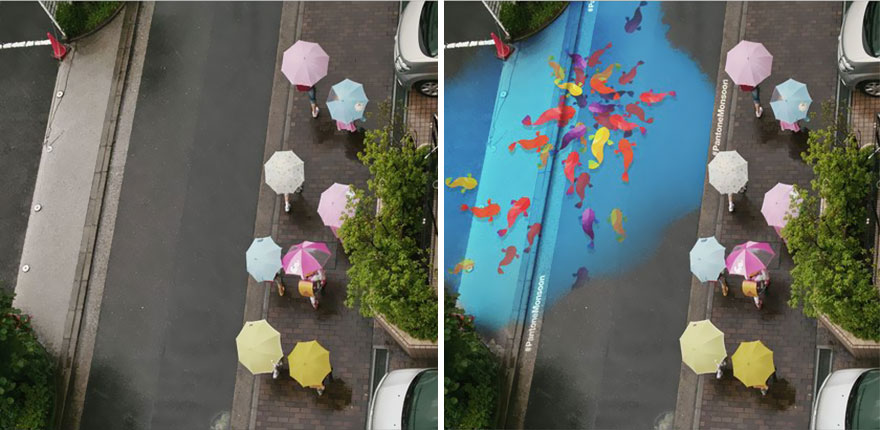 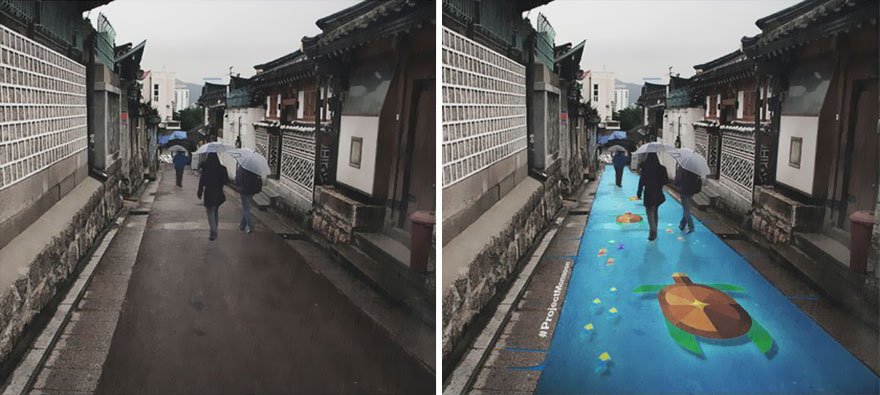 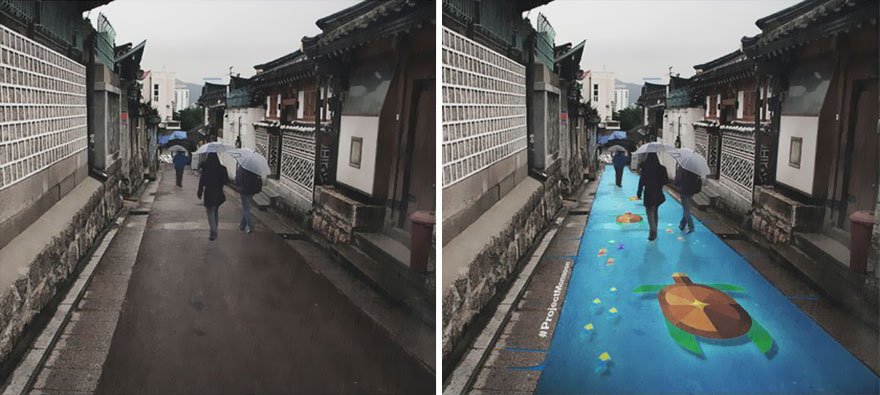 So, get a ticket to Seoul and grab an umbrella, because rainy days are nowhere near depressing there!
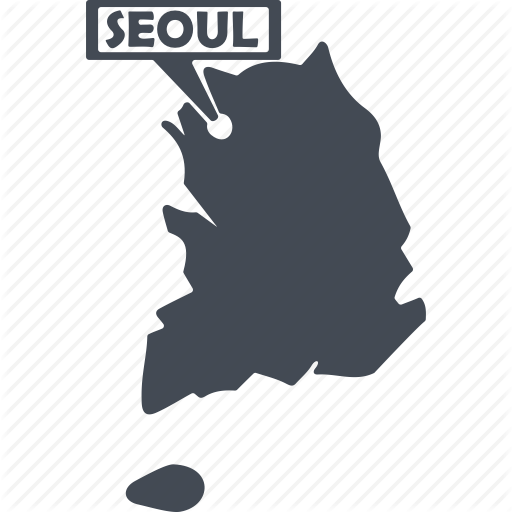 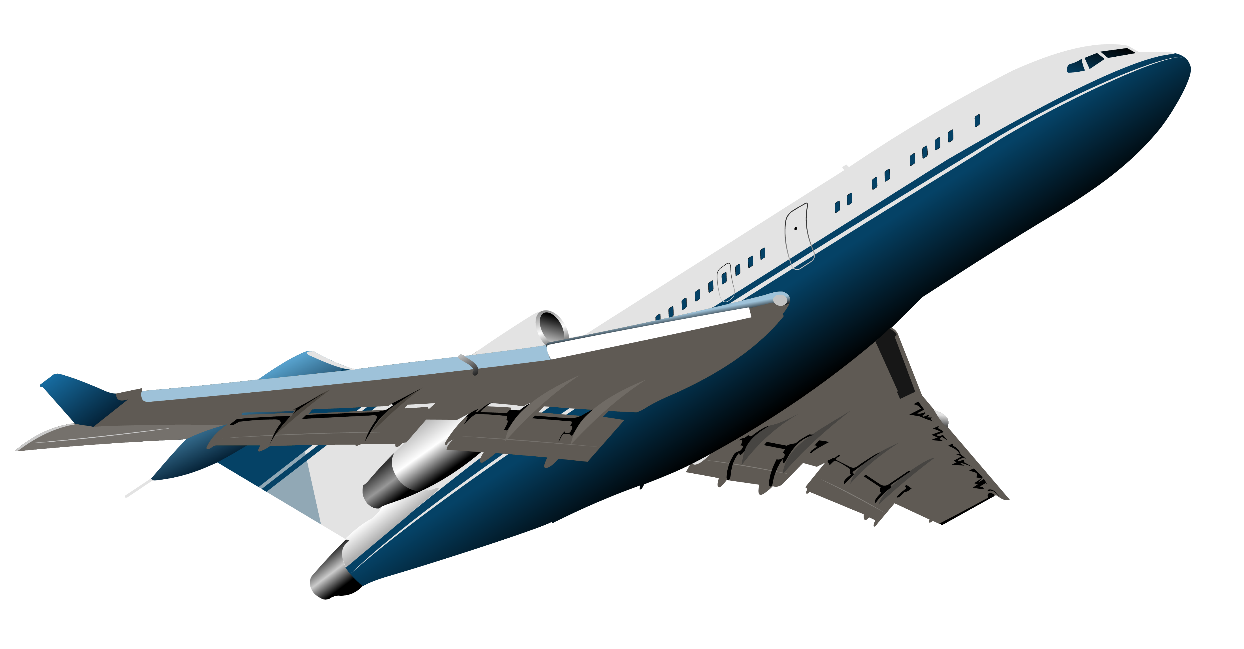 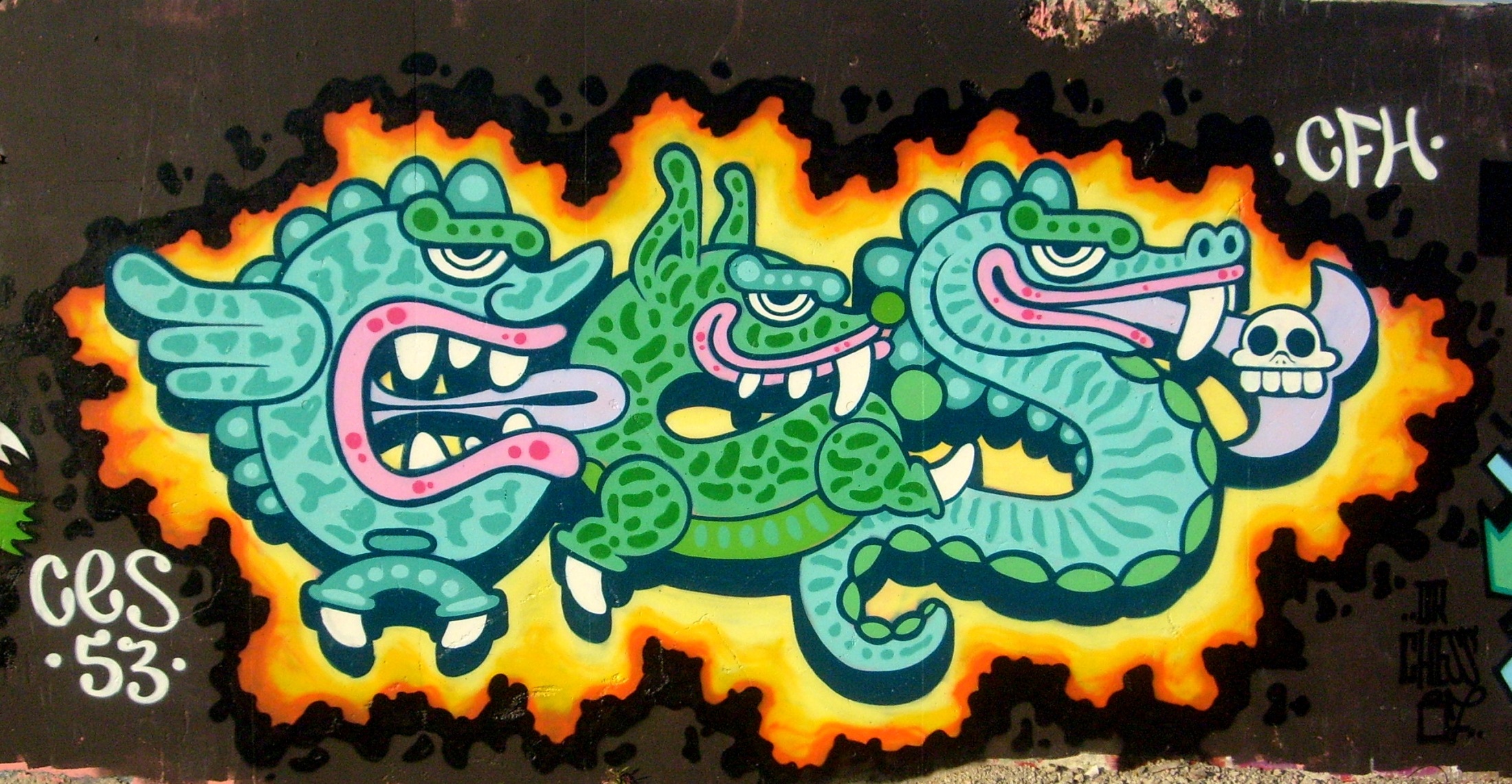 Legible Graffiti
[Speaker Notes: On this slide, the title's font " Legible Graffiti" was purposefully chosen to be illegible so you can explain what the terms "illegible" and "legible" mean. On the next slide, you can see the same title in a legible font.]
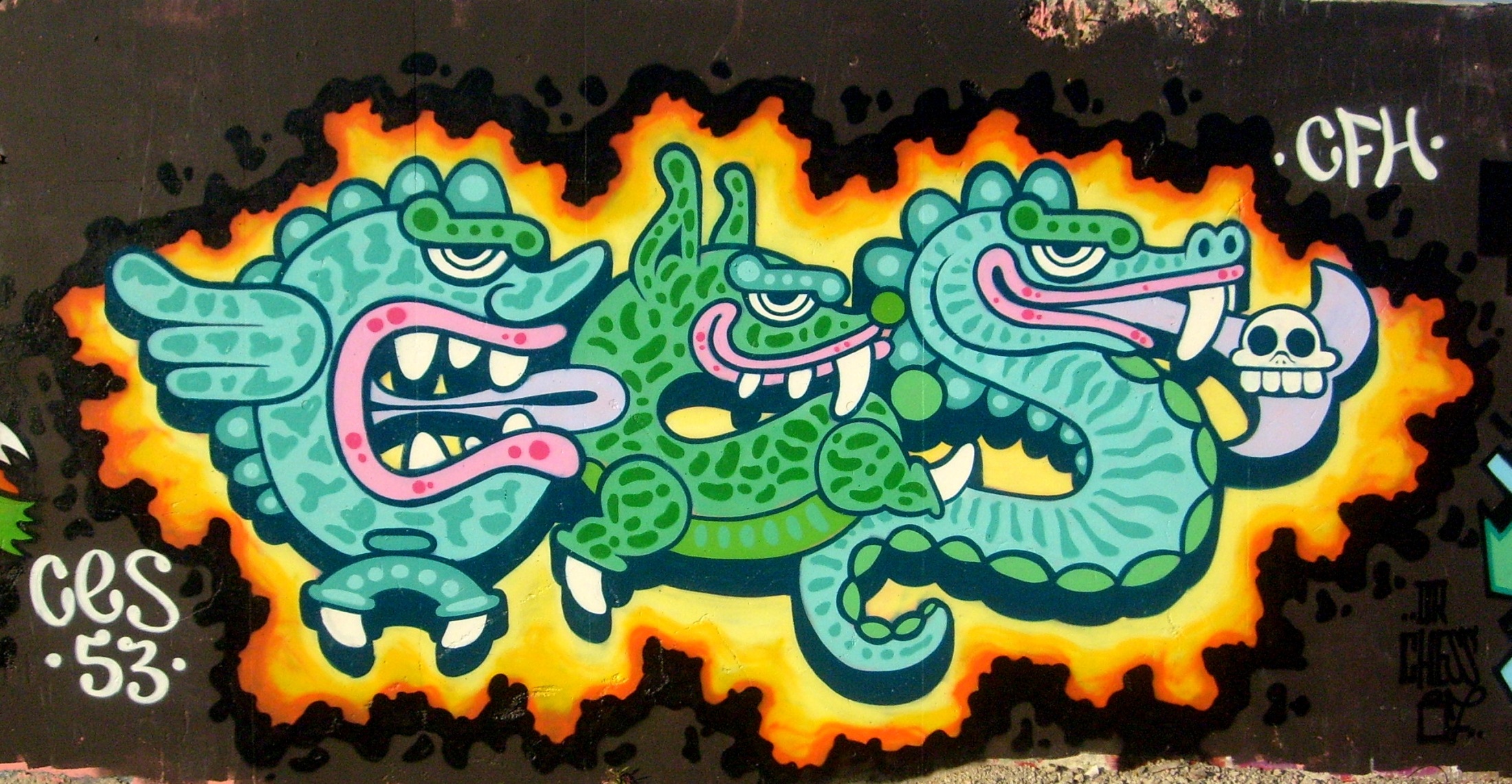 Legible 
Graffiti
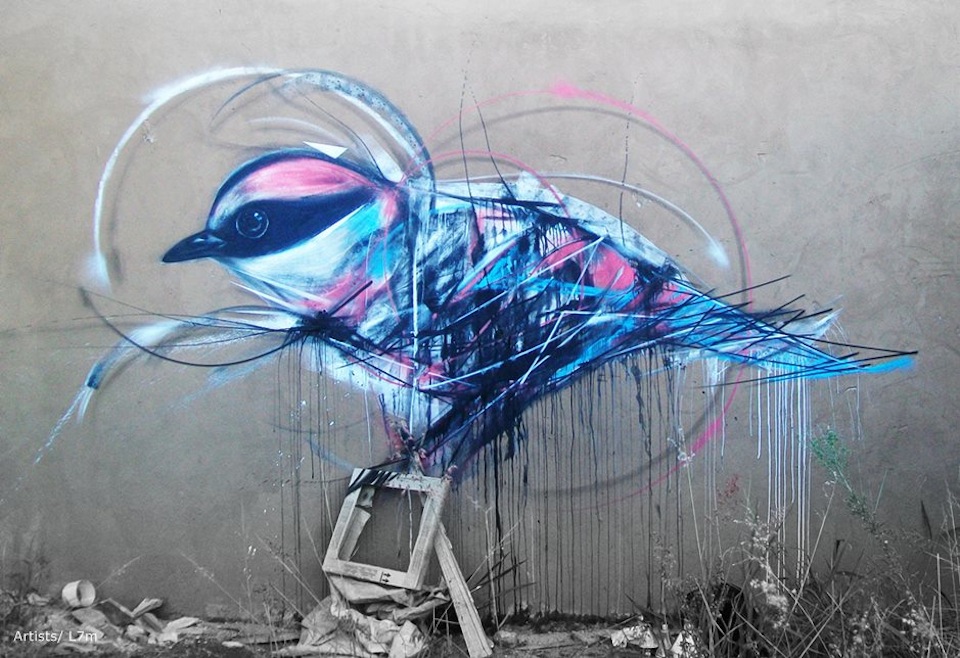 Graffiti can be beautiful or ugly…
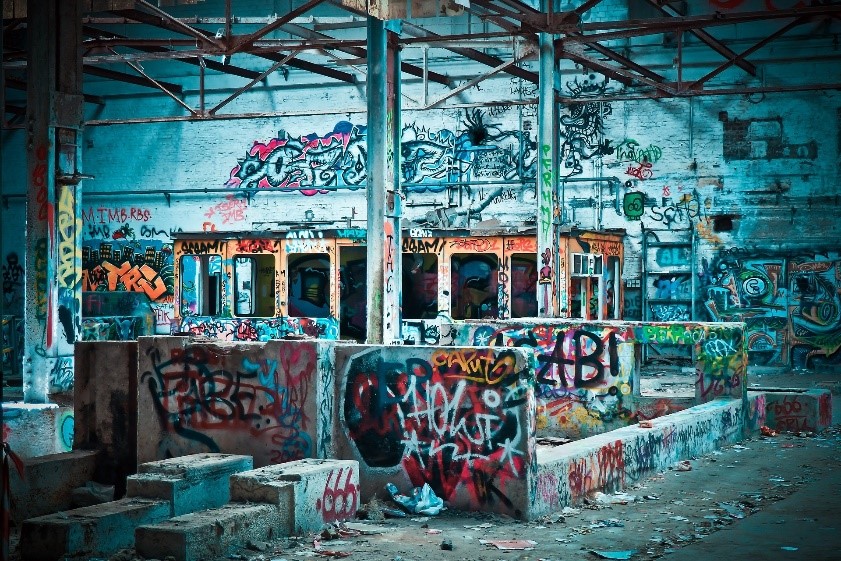 …but when it comes to tagging - most people would probably agree that it's the most hideous type of street art.
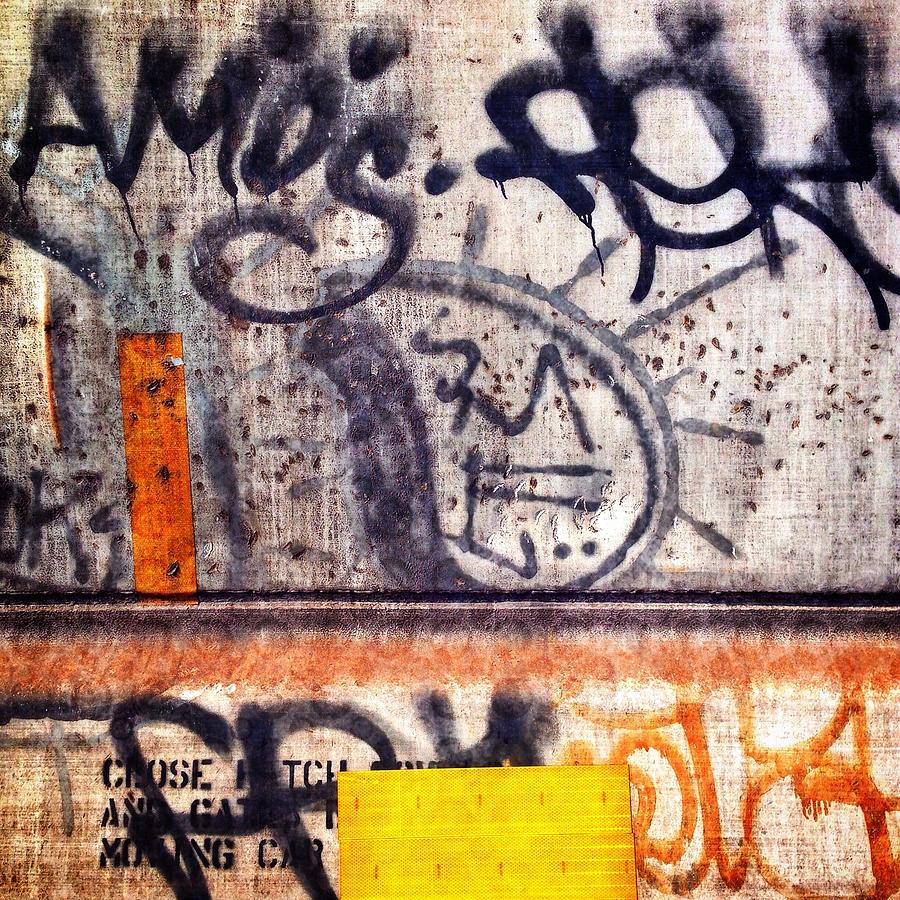 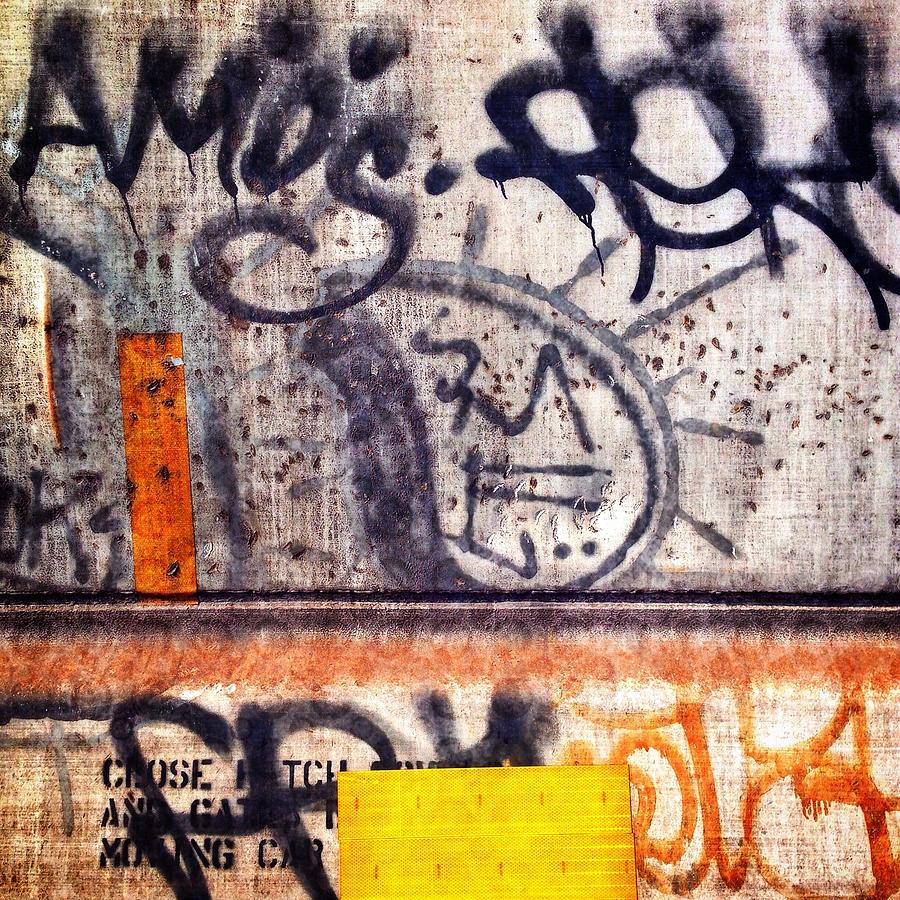 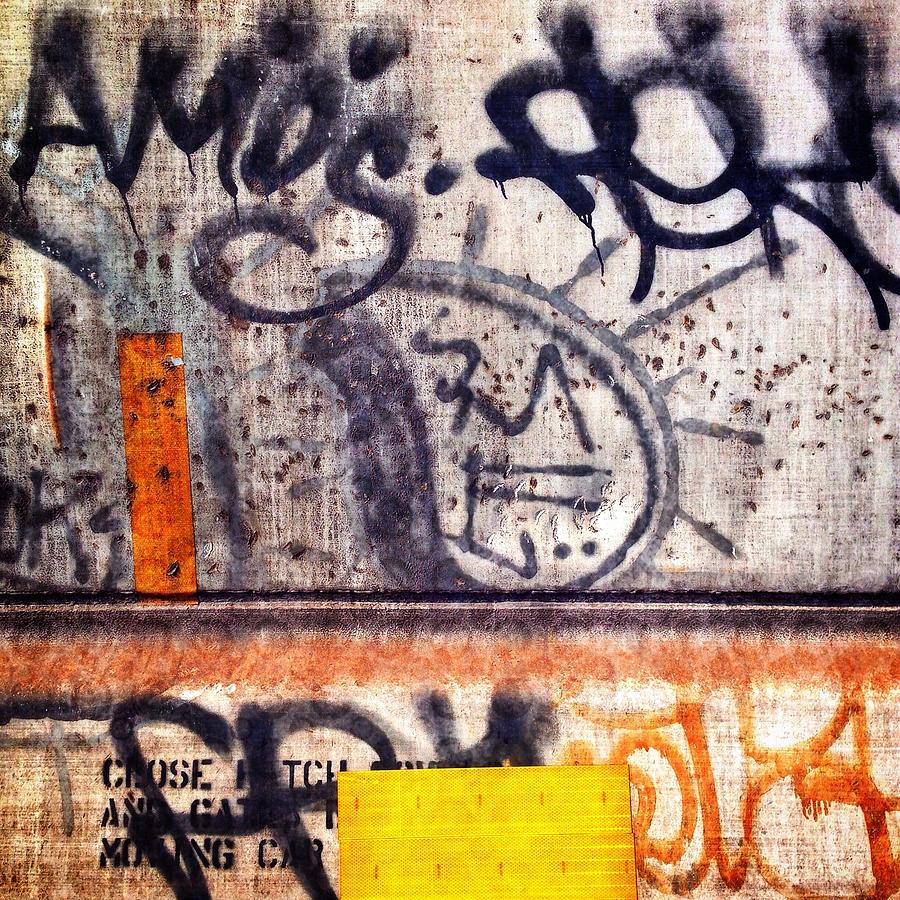 And what's even more annoying - it's almost always illegible.
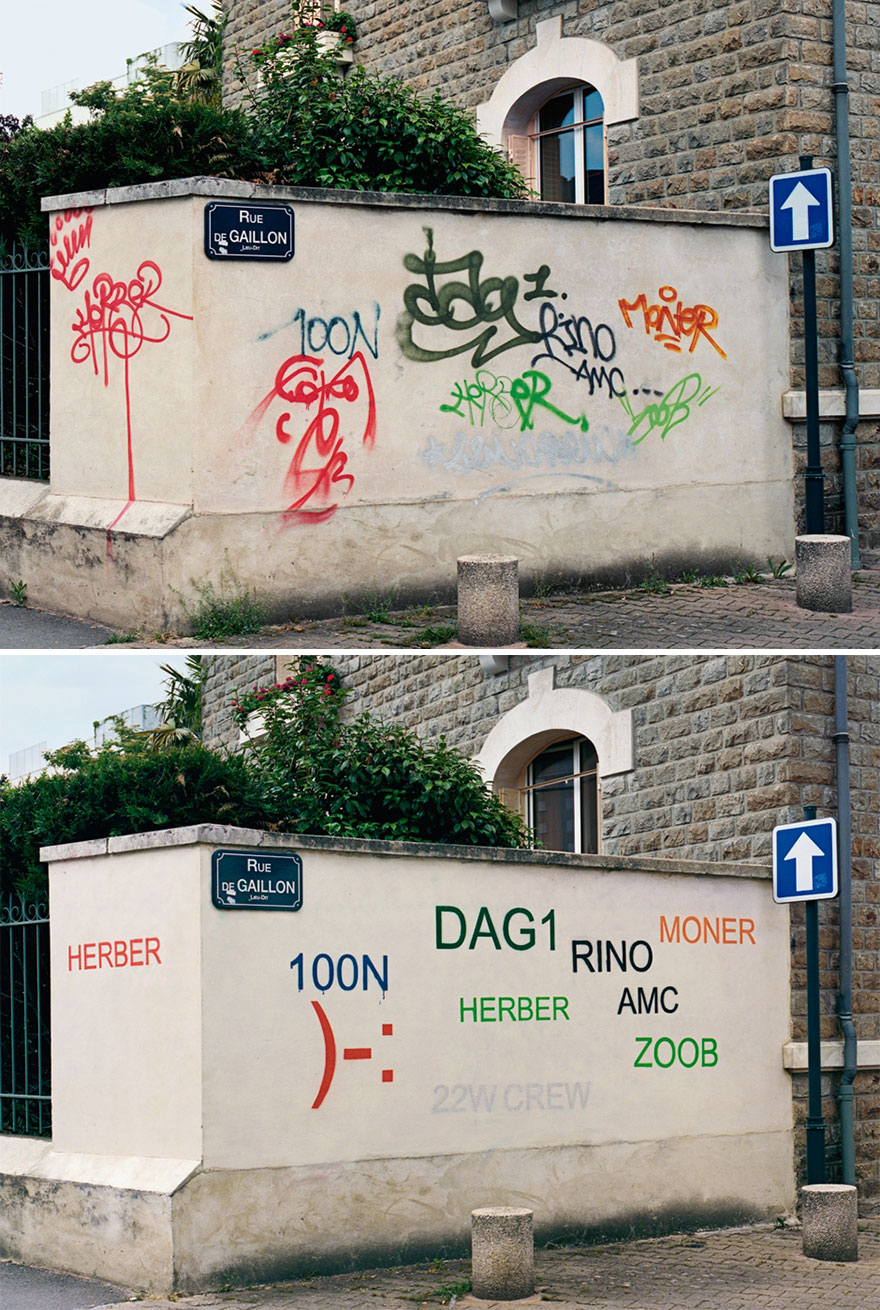 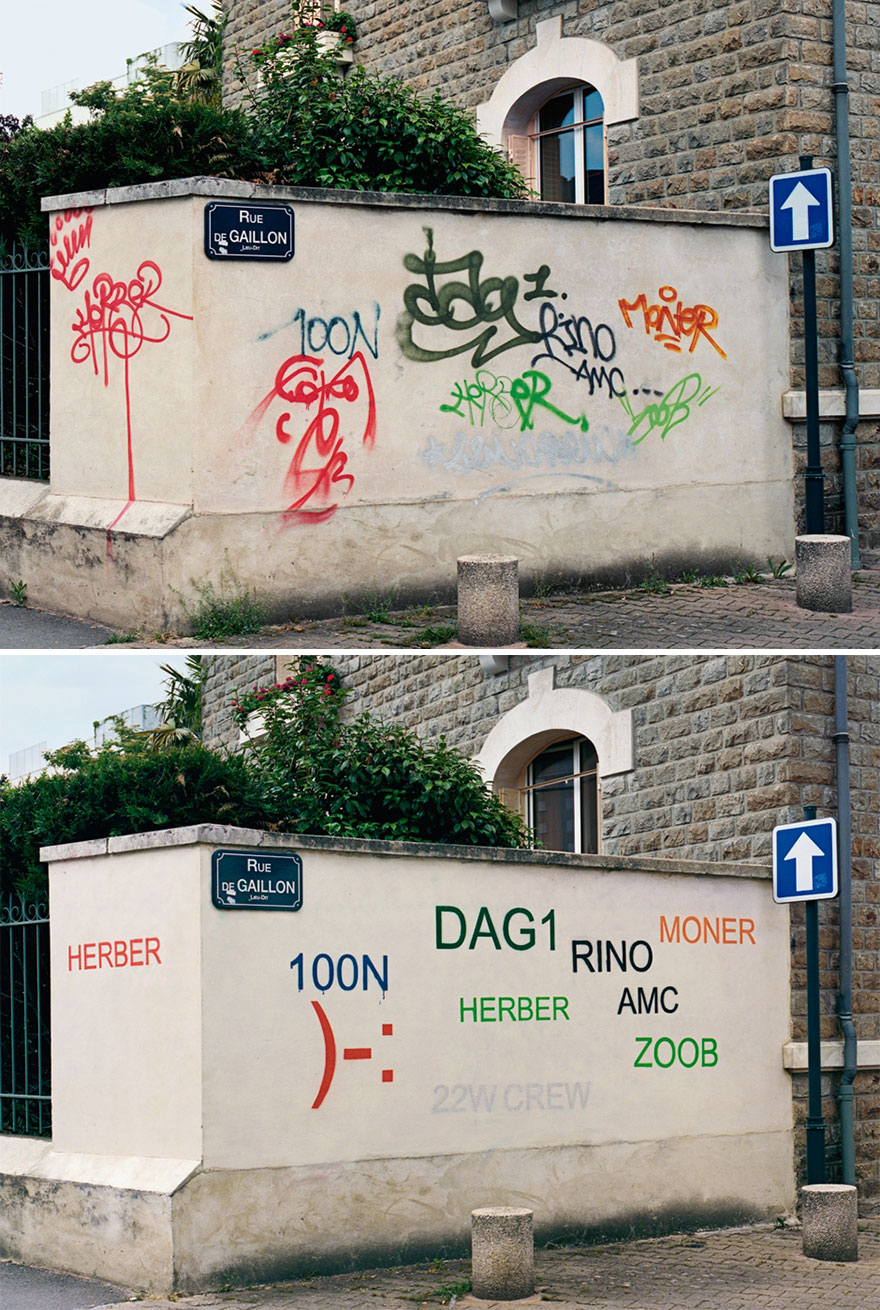 Mathieu Tremblin is a French artist who decided to fix this.
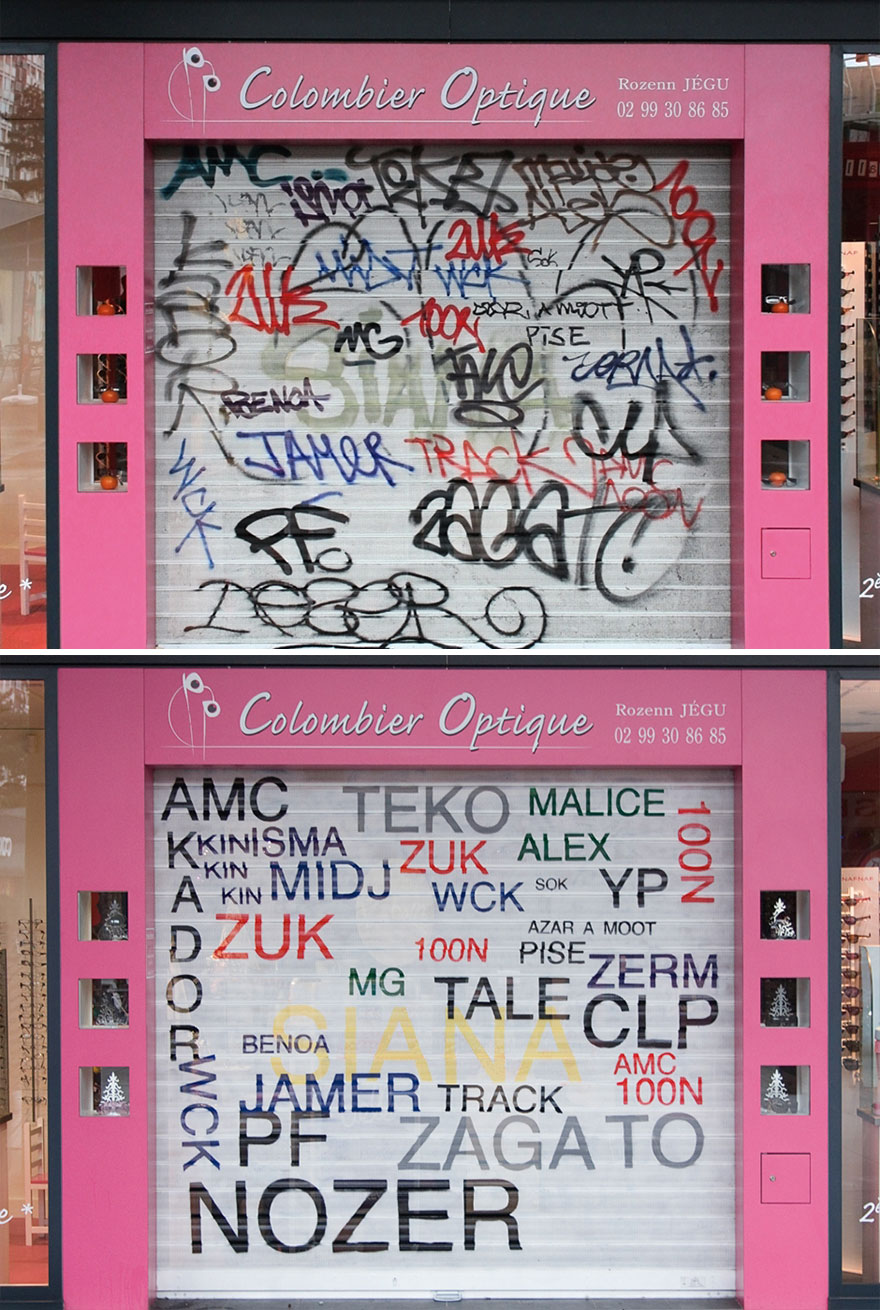 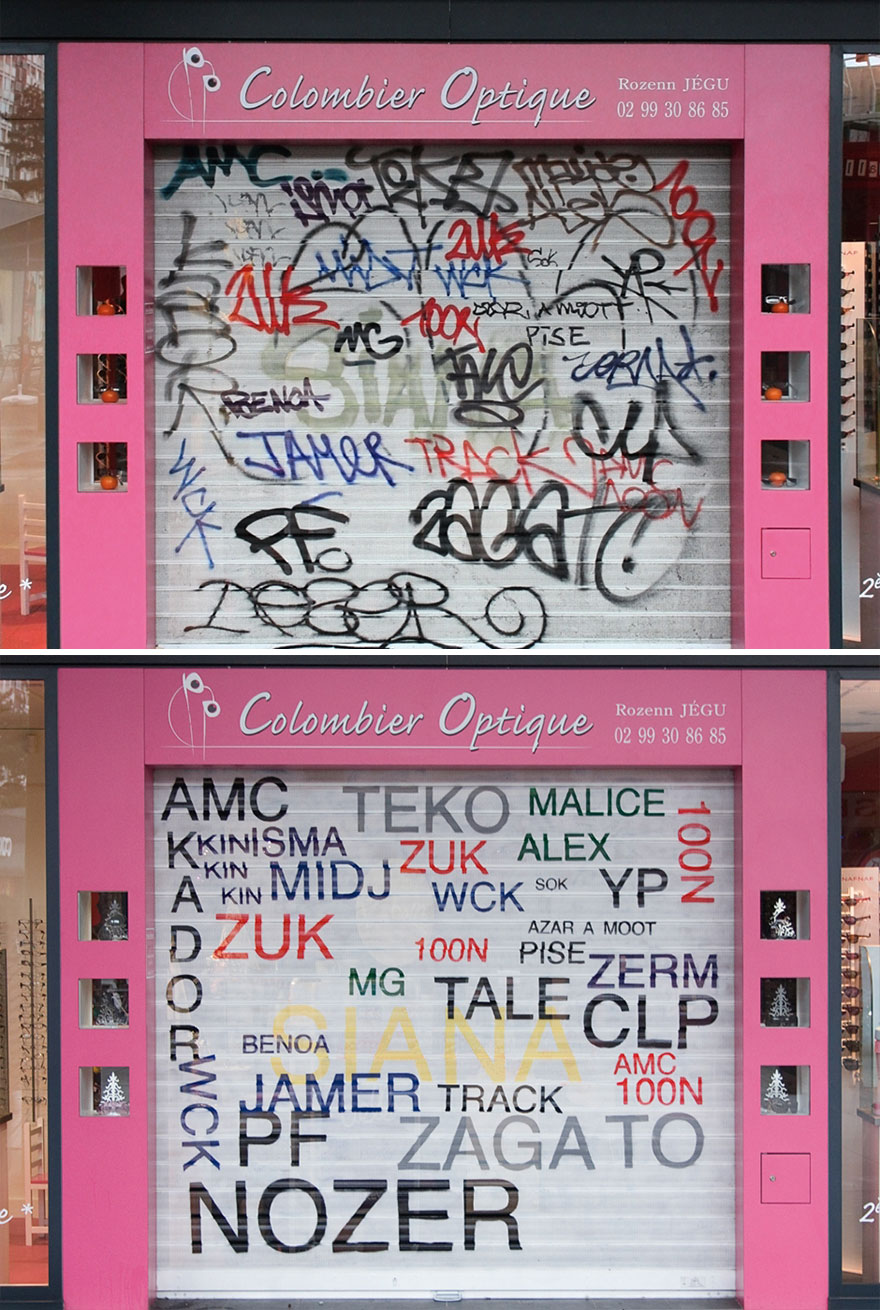 He paints over the ugly graffiti and makes them legible.
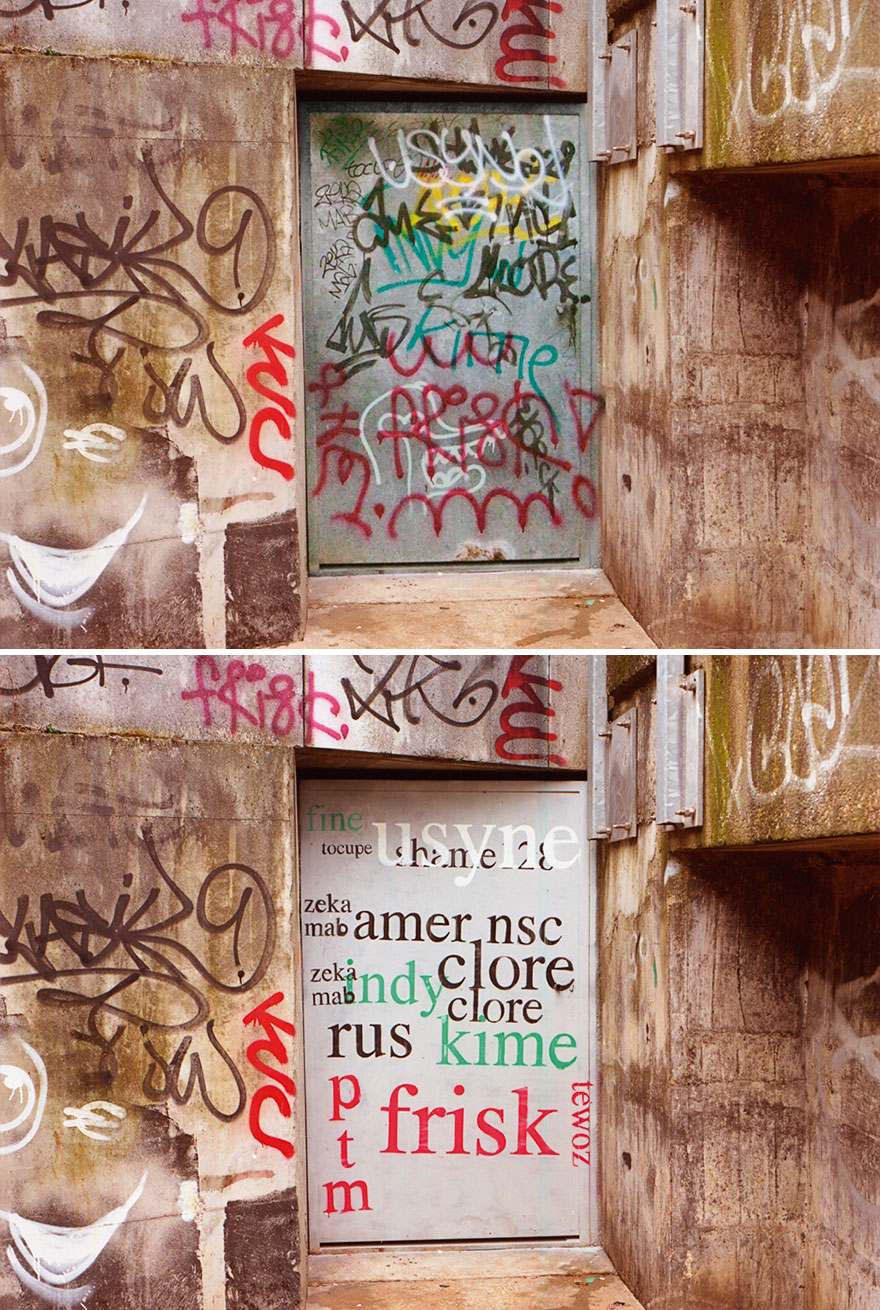 Tremblin’s interventions are a celebration of graffiti tags rather than a critique.
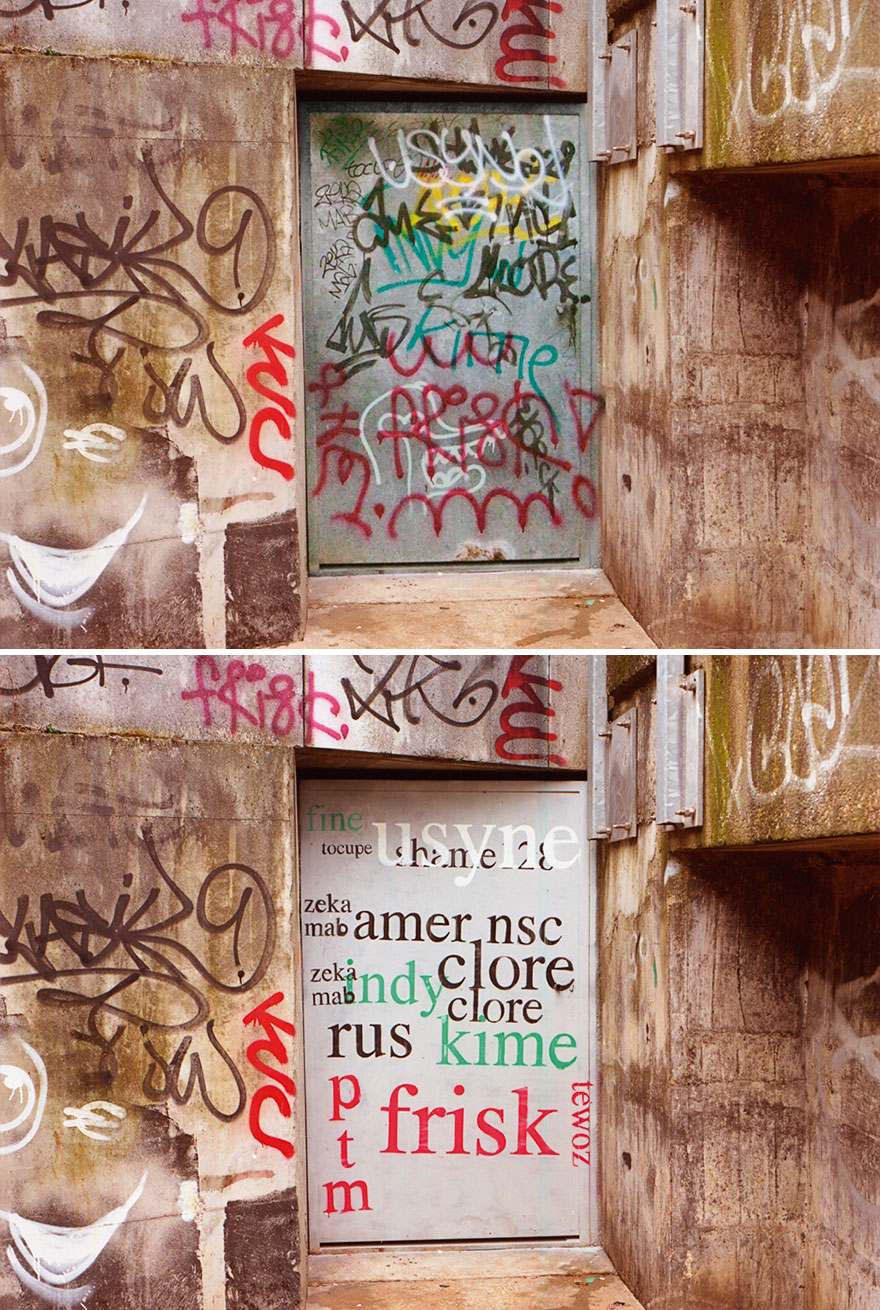 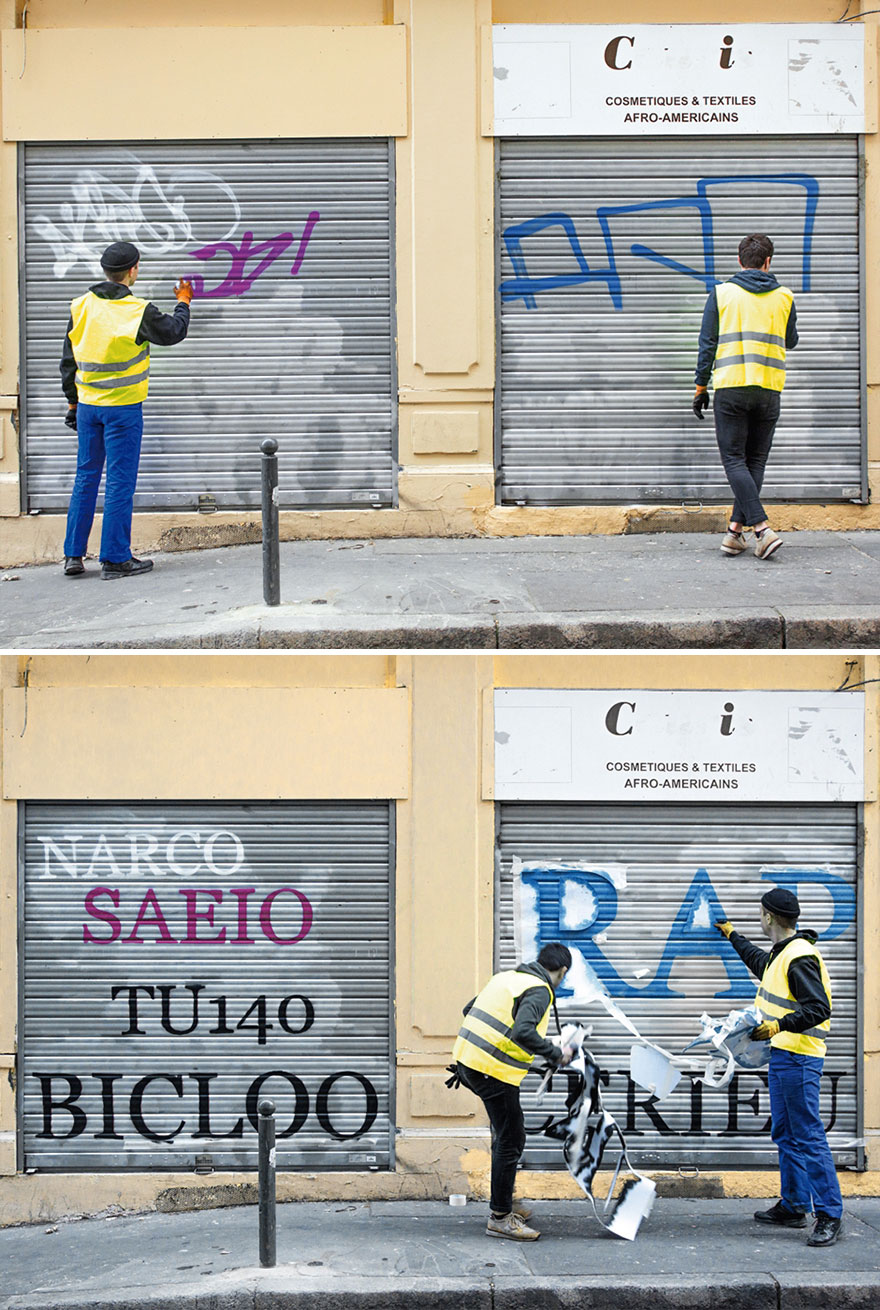 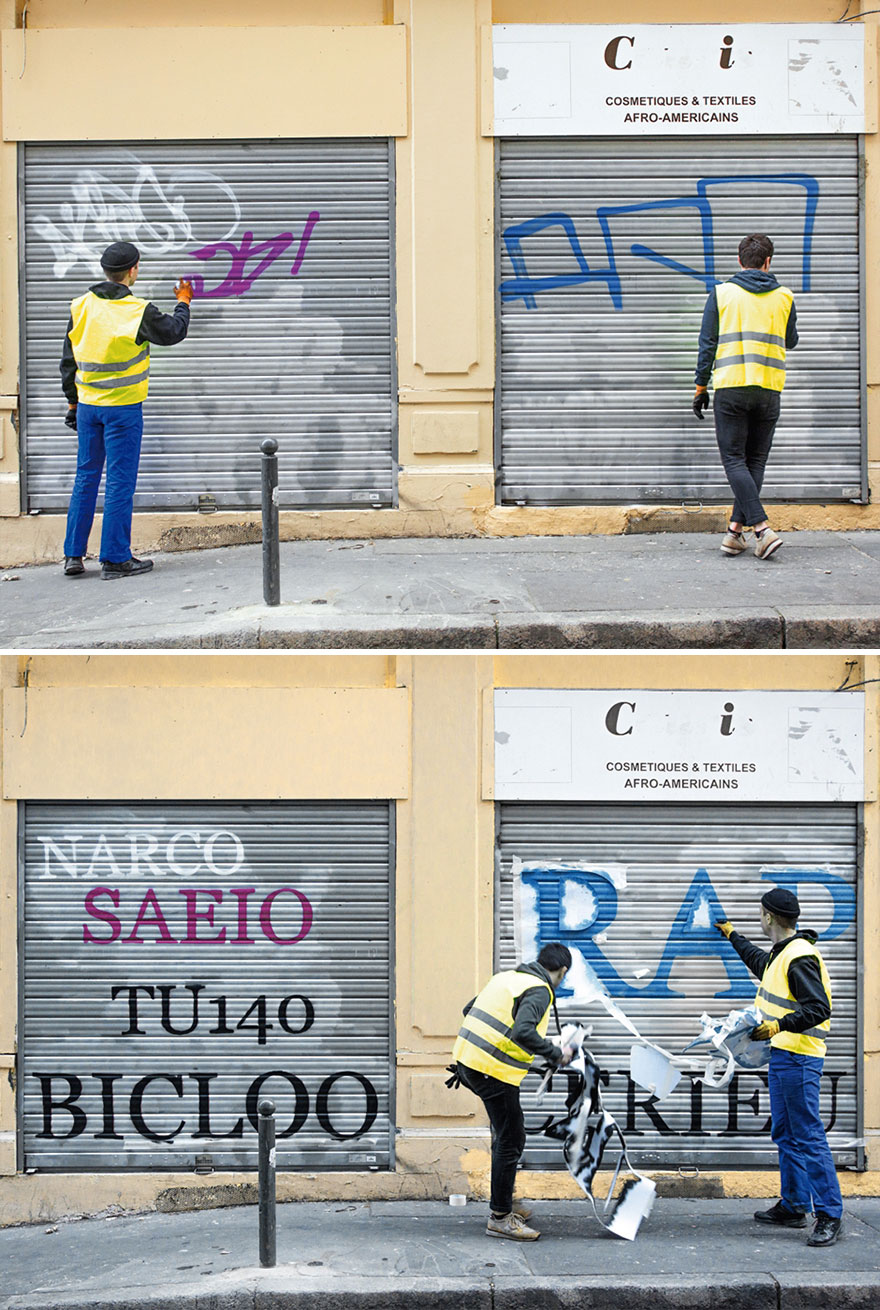 His work makes 
a city more energetic, poetic and open to art evolution.
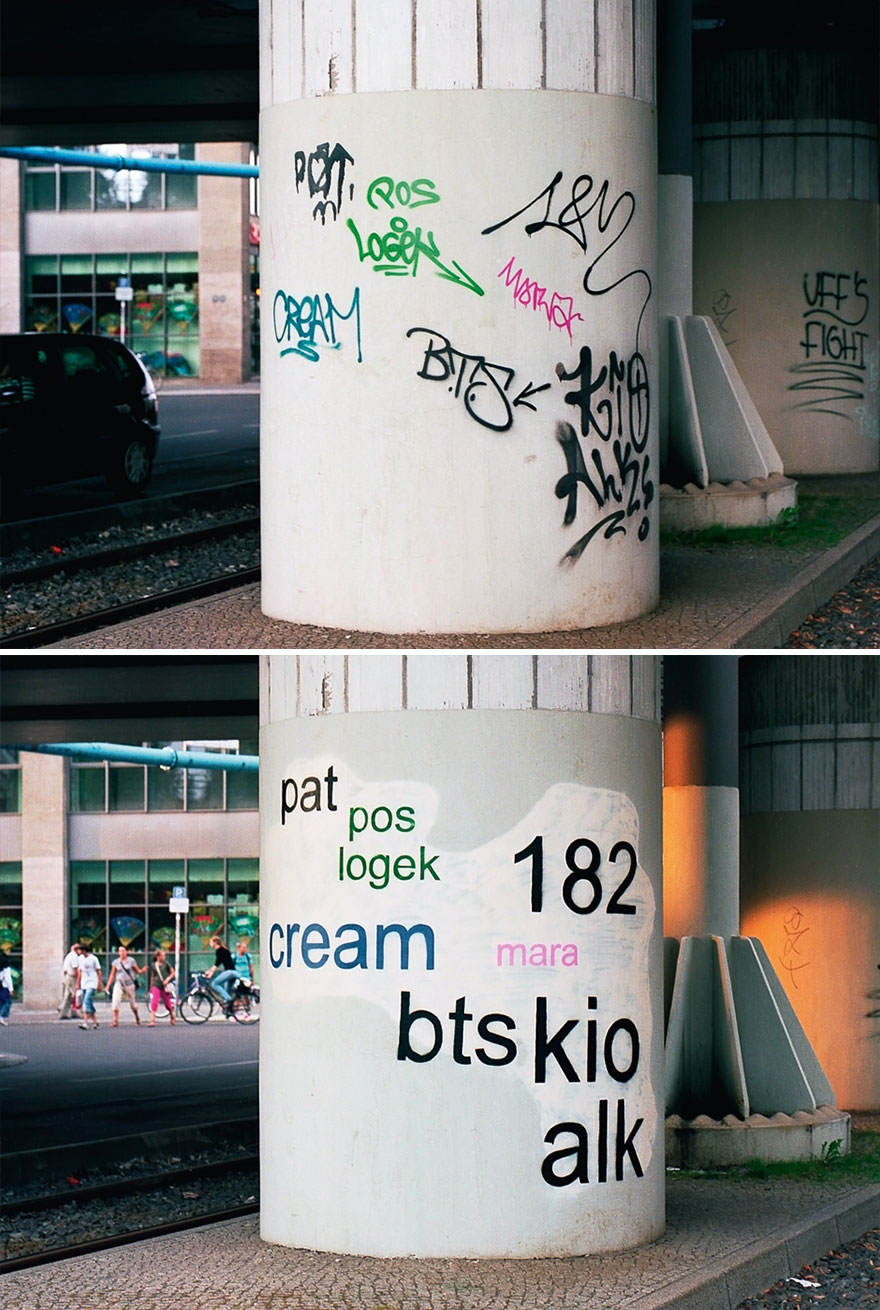 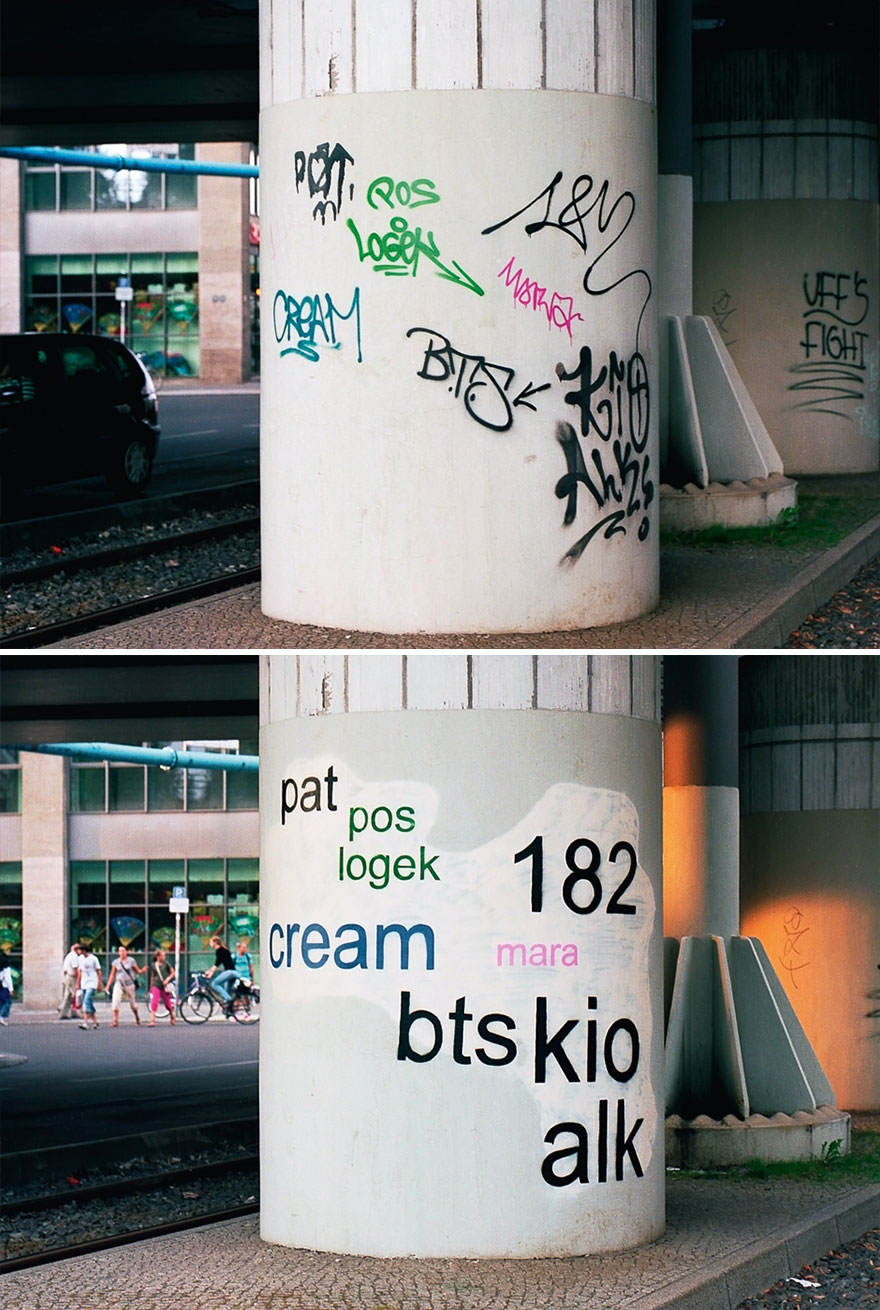 Hope you’ll love and appreciate his work.
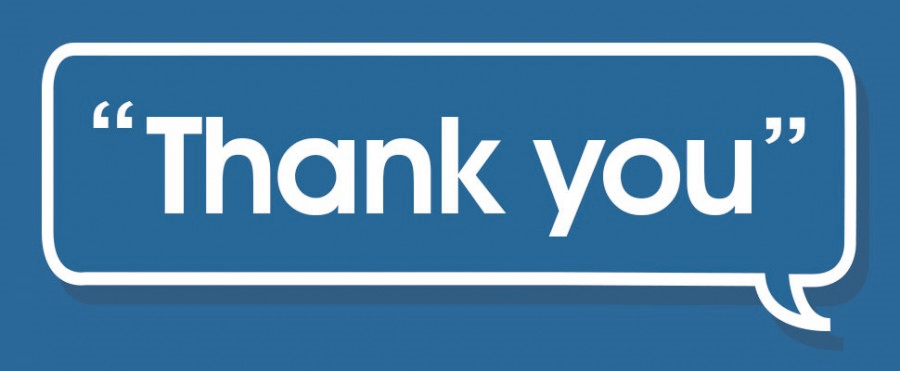 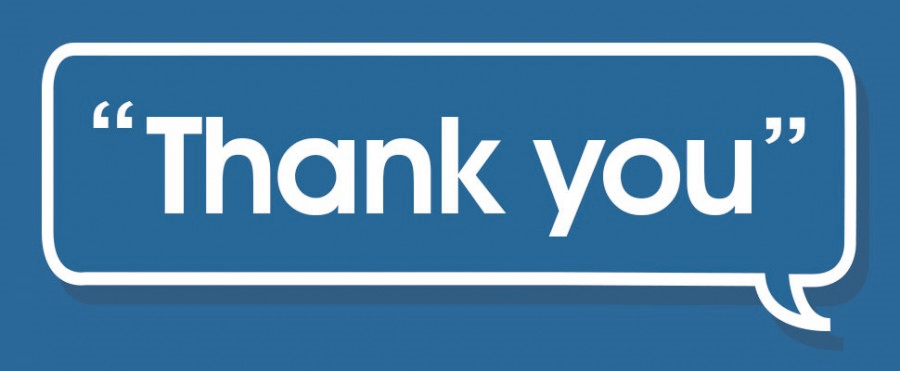 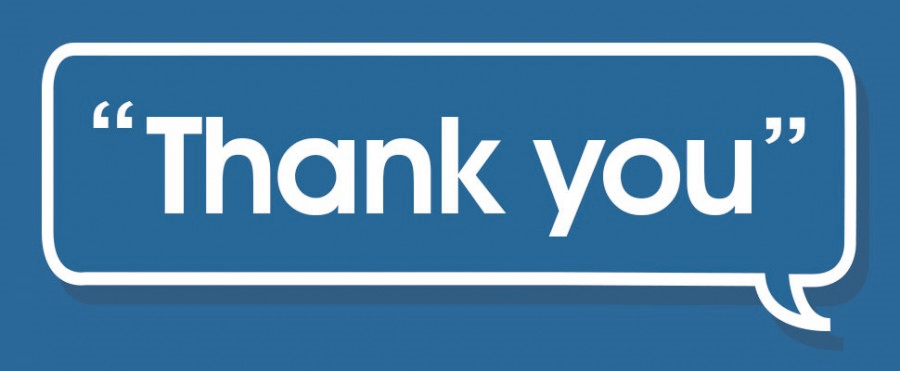 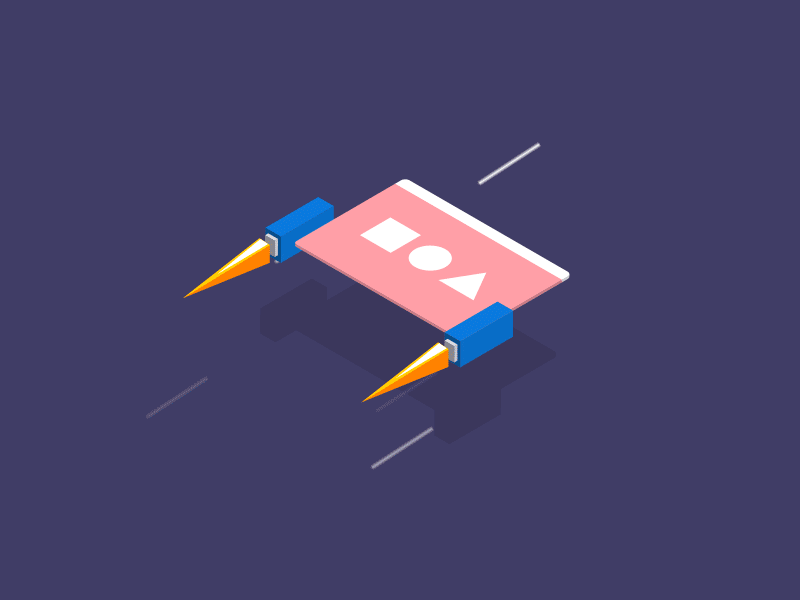 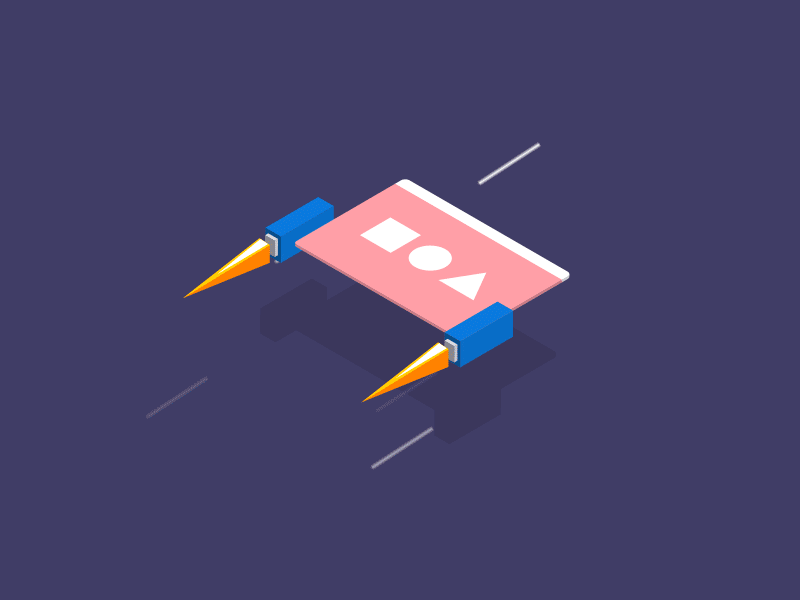 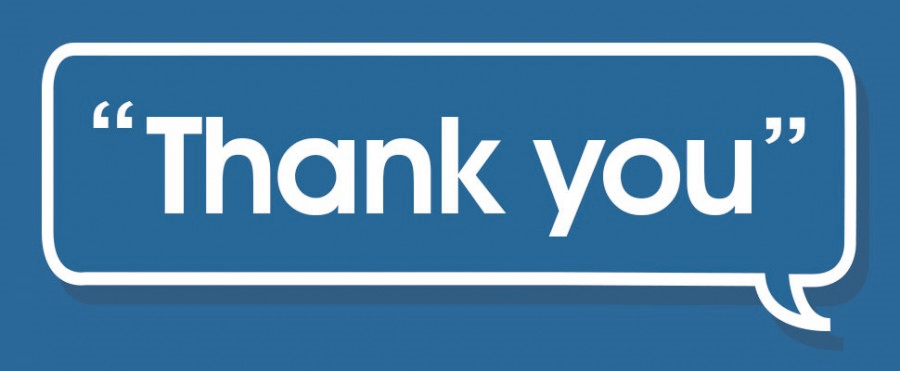 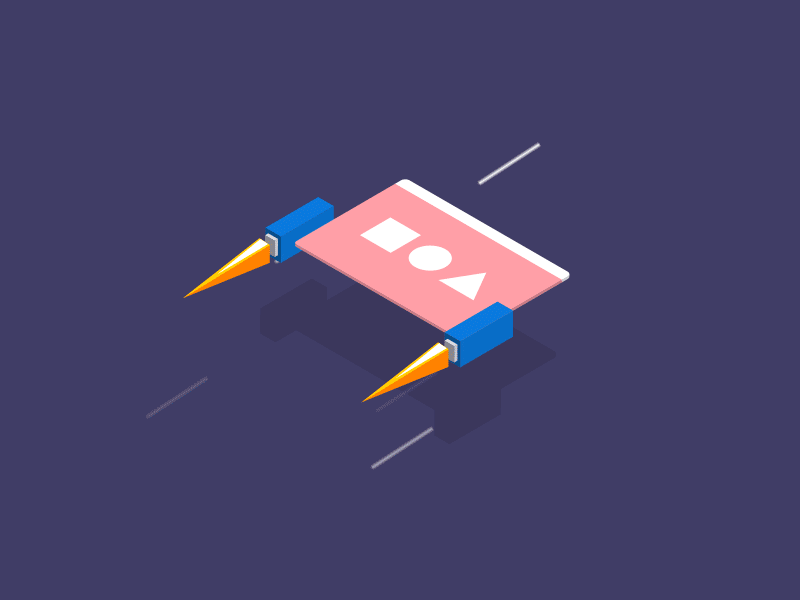 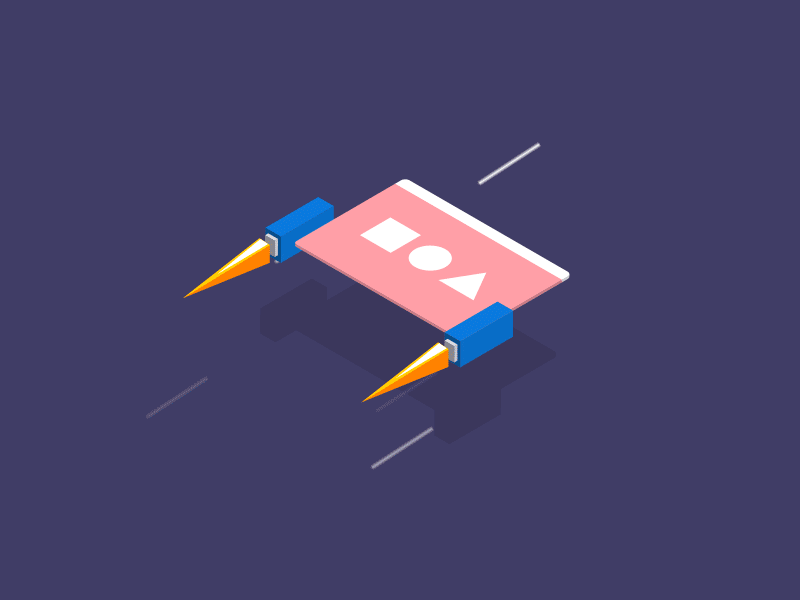 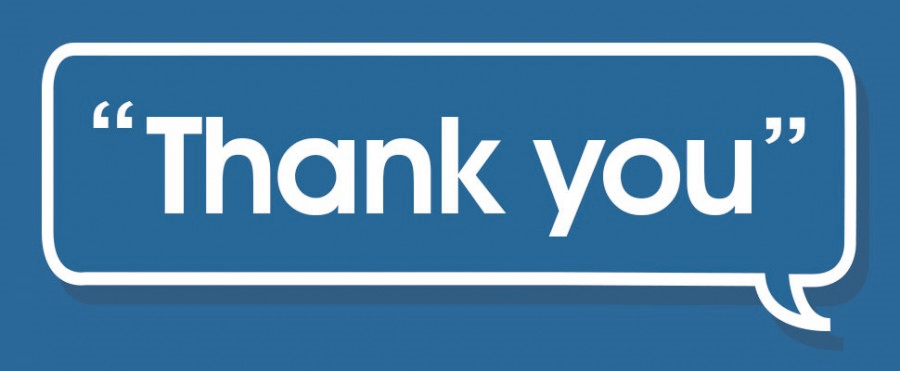 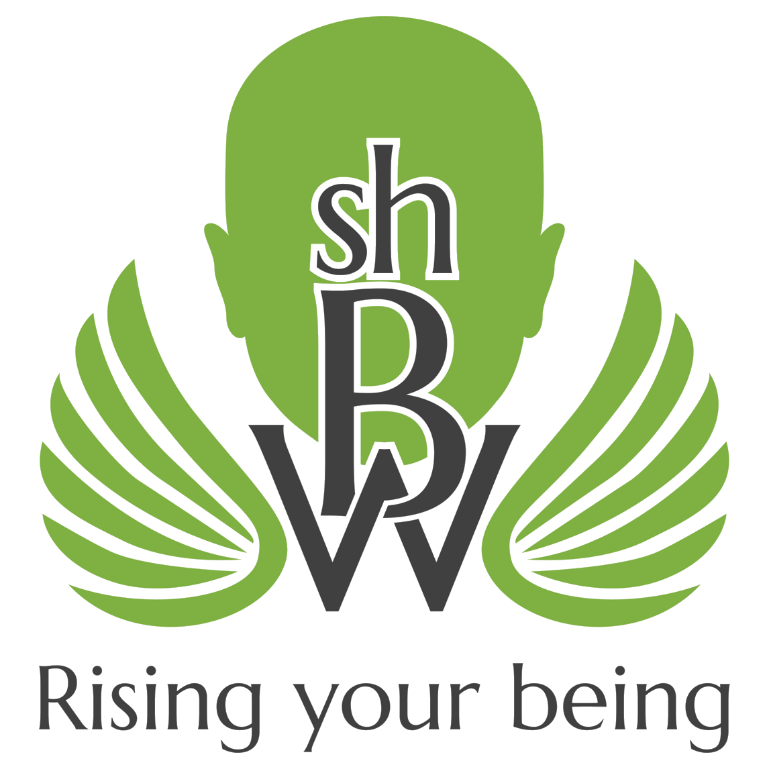 smallhead 
BIGWISDOM
Check for more!
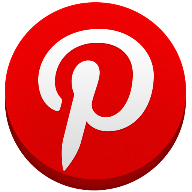 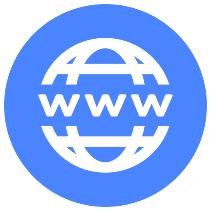 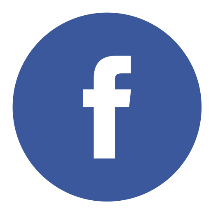 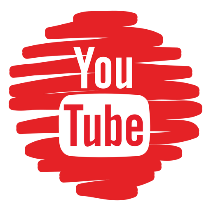 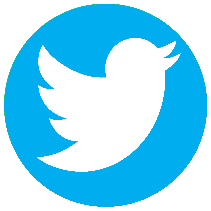